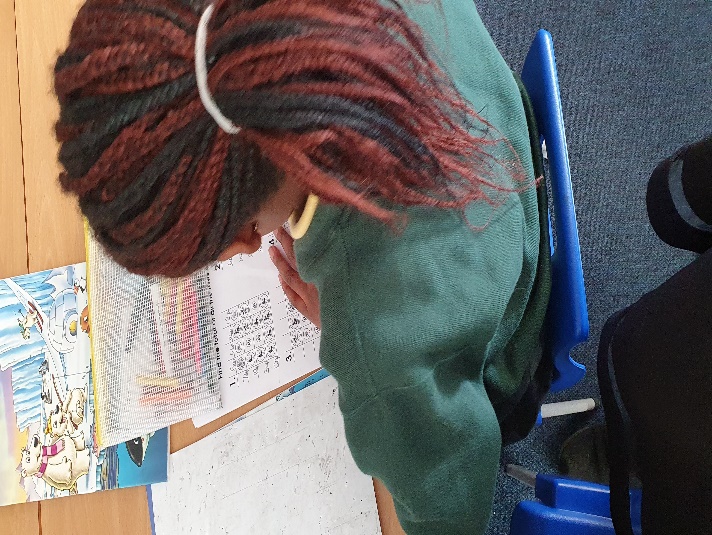 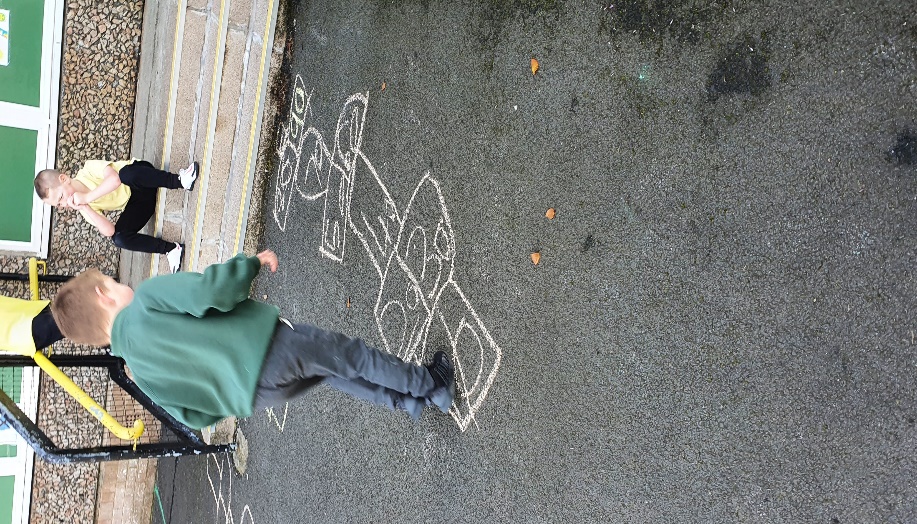 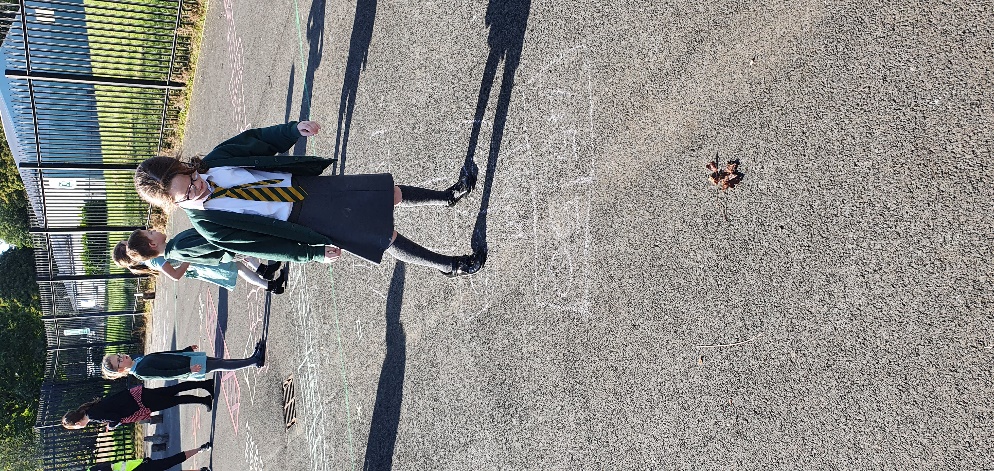 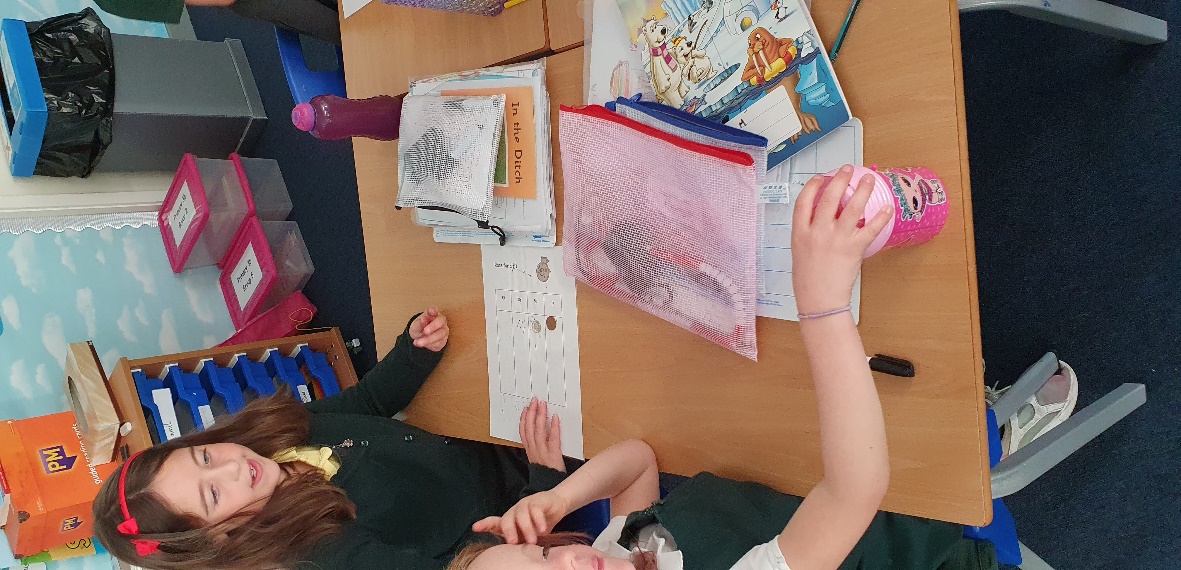 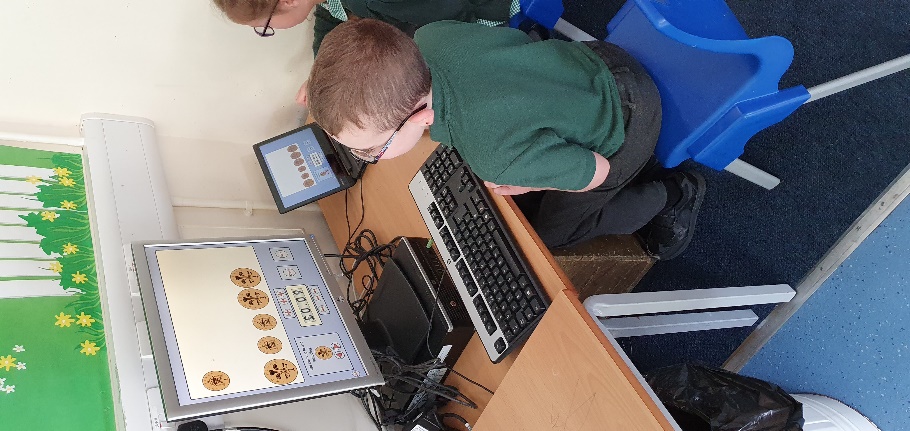 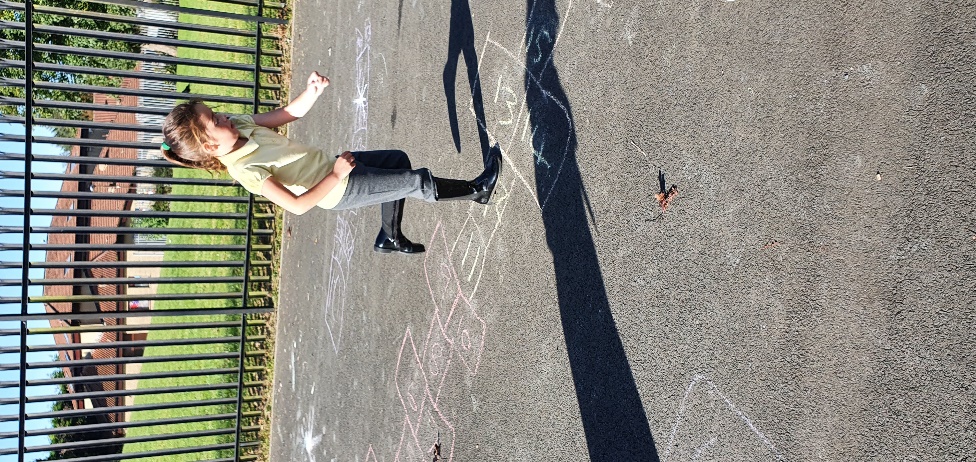 We played games and used the laptops to help us learn to work out the total amount of money.
We went outside and played hopscotch to practice skip counting in 2s, 5s, and 10s.
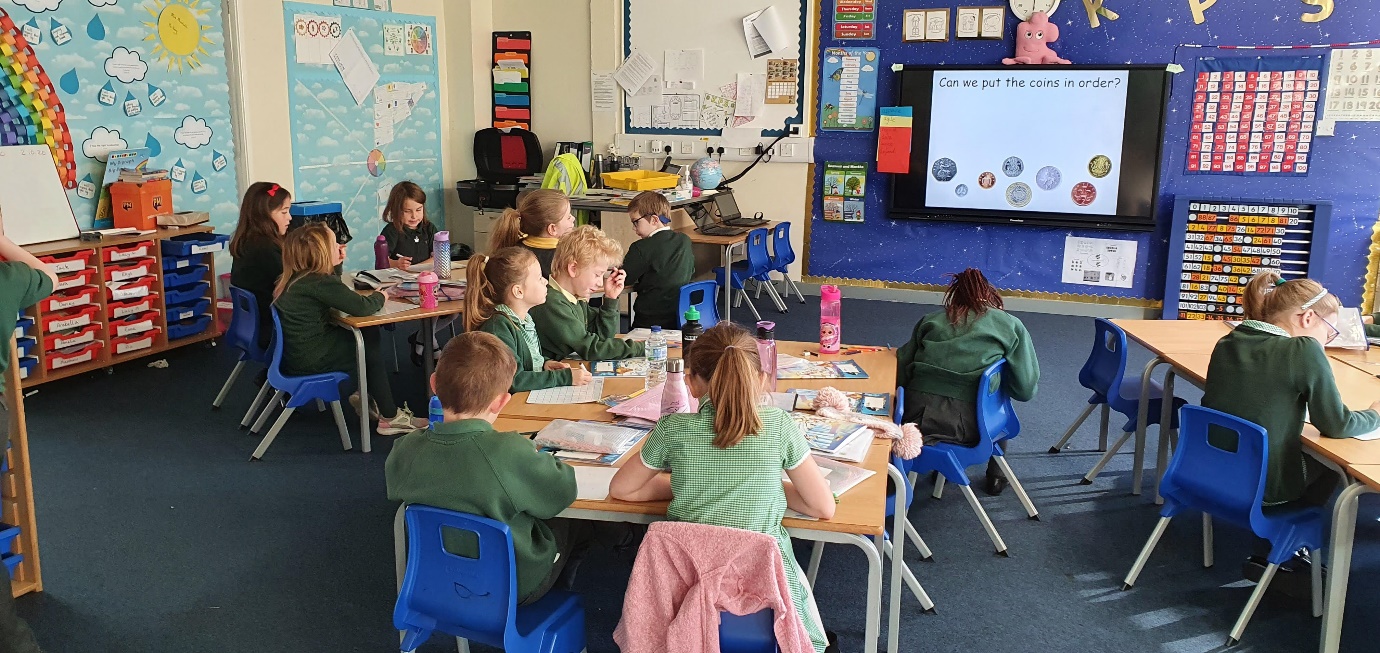 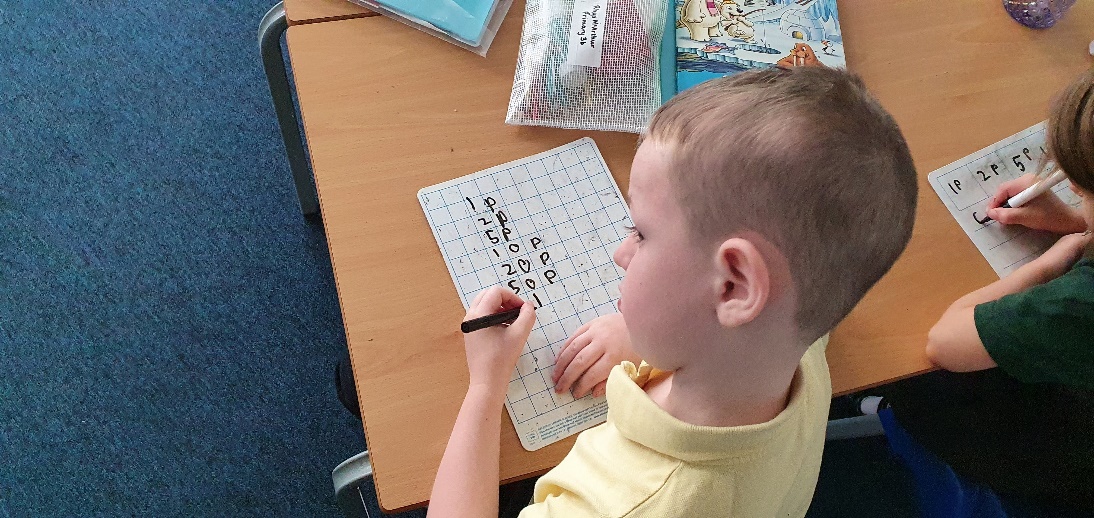 We learned to identify and order coins!